Siirt Üniversitesi Yabancı Diller Yüksekokulu
2017 YILI FAALİYET RAPORU
Organizasyon Şeması
Personel Sayıları
Yayınlar
Öğrenci Sayıları
Harcamalar
Ekipman
Ekipman İhtiyacı
Etkinlikler
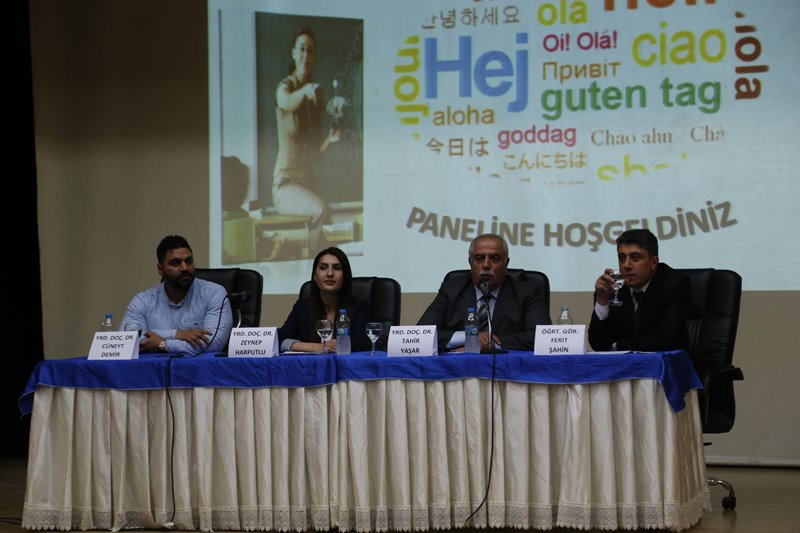 Yüksekokulumuz ve İl Milli Eğitim Müdürlüğü işbirliğiyle Meb okullarında görev yapan İngilizce öğretmenlerine yönelik
‘Yabancı Dil eğitiminde Sorunlar ve Yeni Yaklaşımlar’ konulu panel düzenlendi
Etkinlikler
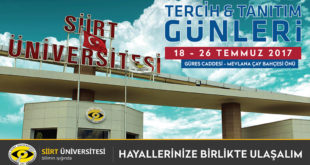 Üniversitemiz bölümlerinin tanımı amacıyla yapılan tercih günlerinde yüksekokulumuz etkin bir şekilde katılım gösterdi.
Etkinlikler (2018)
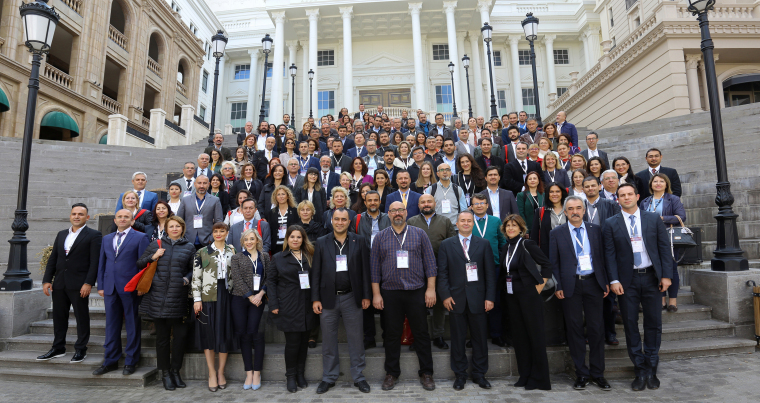 Her sene farklı bir üniversitede gerçekleştirilen ‘Yabancı Dil Yüksekokulu Yöneticileri’ toplantısına bu sene ekim ayında üniversitemiz ev sahipliği yapacaktır.
Etkinlikler (2018)
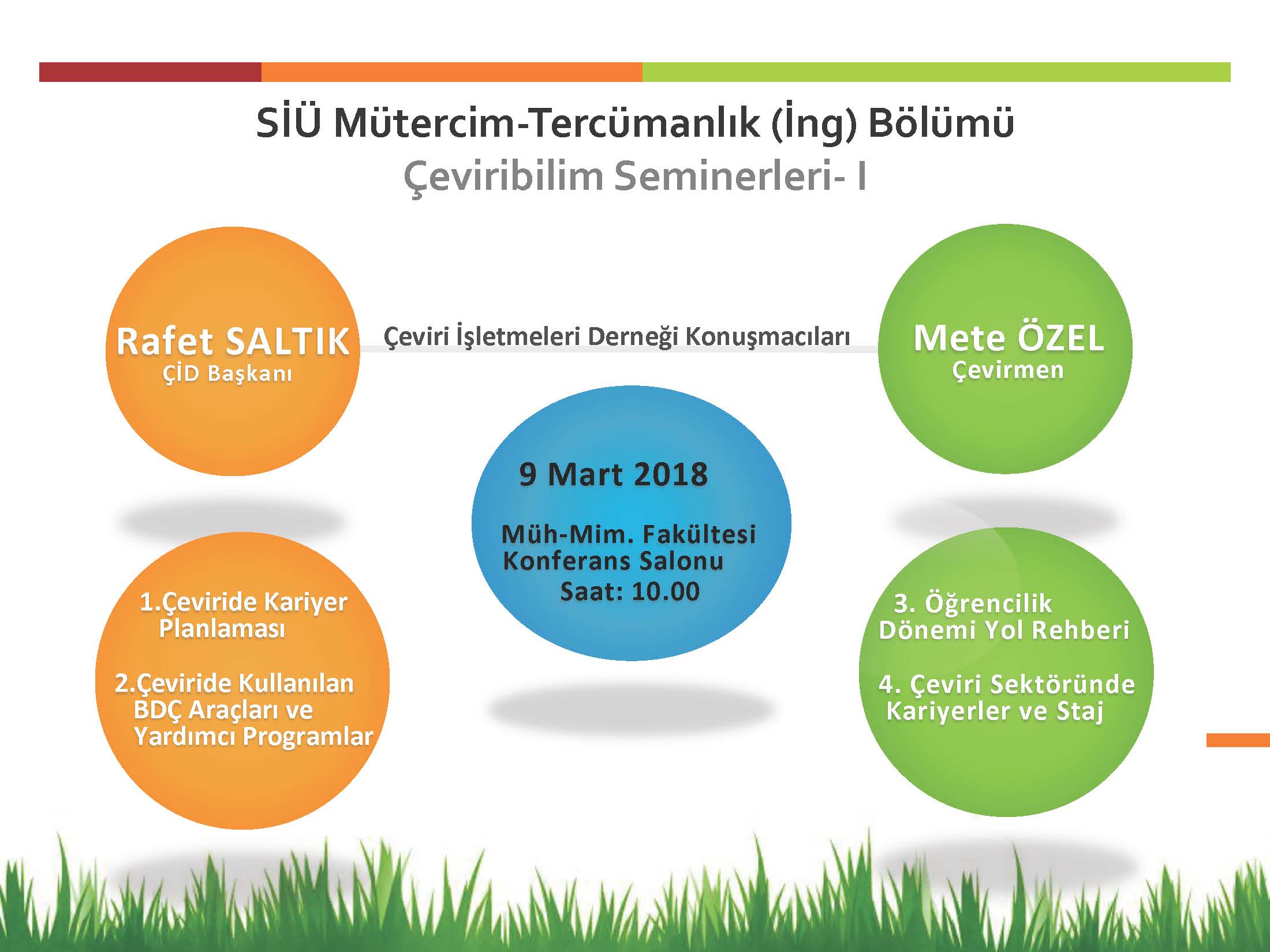 Mütercim Tercümanlık (İngilizce) Bölümümüz öğrencilerimizin çeviri sektöründeki gelişmeleri takip edebilmeleri amacıyla ‘Çeviribilim Seminerleri’ başlığı altında düzenli olarak yapılacak seminerler dizisi yapacaktır. 

Bu seminerlerin ilki 9 Mart 2018 tarihinde Çeviri İşletmeleri Derneği’nden alanında uzman çevirmenlerin katılımıyla gerçekleştirilecektir.
Yeni Kurulan Bölümler
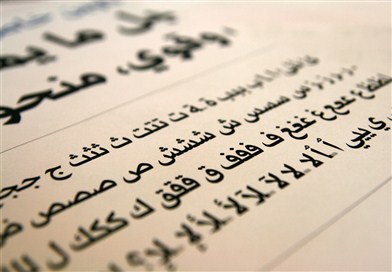 Yüksekokulumuz bünyesinde gerekli olan öğretim üyesi ihtiyacı karşılanmış ve Mütercim-Tercümanlık (Arapça) bölümümüz 2018-2019 akademik yılında öğrenci kabulüne başlayacaktır.
Yeni Kurulan Bölümler
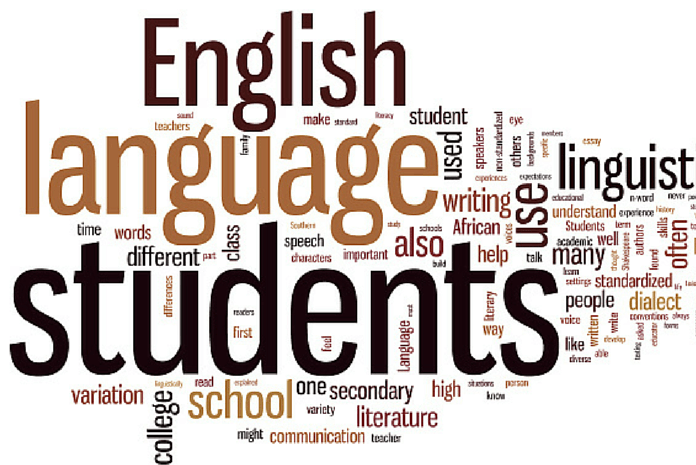 Üniversitemizde önlisans / lisans / lisansüstü programlarında öğrenim gören öğrencilere yönelik İngilizce hazırlık eğitiminin koordinasyonunu sağlamak amacıyla ‘Yabancı Diller Bölüm Başkanlığı’ kurulmuştur.
Yeni Kurulan Bölümler
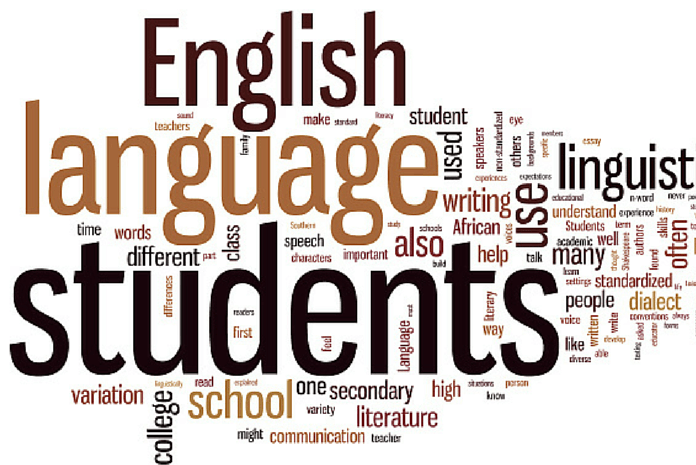 Üniversitemizde önlisans / lisans / lisansüstü programlarında öğrenim gören öğrencilere yönelik İngilizce hazırlık eğitiminin koordinasyonunu sağlamak amacıyla ‘Yabancı Diller Bölüm Başkanlığı’ kurulmuştur.
Yeni Kurulan Bölümler
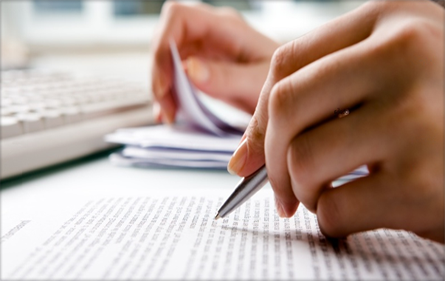 Üniversitemiz personeli, öğrencileri ve üniversite dışından katılımcılara yönelik kursların düzenlenmesini ve yürütülmesini sağlayan ‘Kurslar Birimi’ kuruldu. Bu birim bünyesinde Nisan ayı içerisinde ilgililere yönelik
Yökdil / Yds Kursu
İngilizce Akademik Yazım Teknikleri Kursu
Konuşma Kursları
başlayacaktır.
Akademisyen İhtiyacı
Mütercim Tercümanlık (İngilizce) Anabilim dalında öğrenim gören öğrencilerin ikinci bir yabancı dil öğrenmelerini sağlamak amacıyla en az 1 tane Almanca veya Fransızca bölümlerinden mezun öğretim elemanı.
Üniversitemizin gelişmesine paralel olarak giderek daha fazla talep görecek İngilizce hazırlık eğitiminin sürdürülebilmesi için en az 3 adet İngilizce bölümlerinden mezun öğretim elemanı.
Hedefler
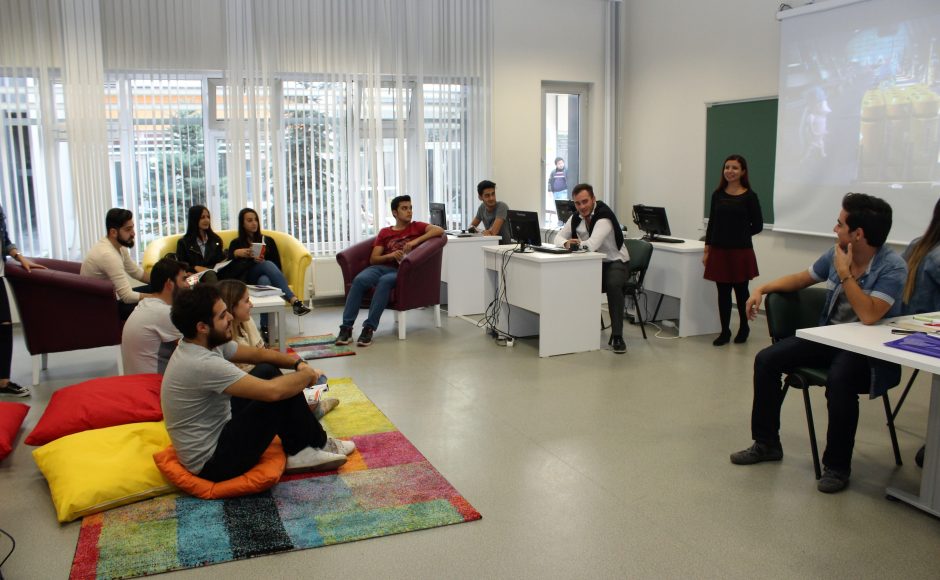 Yüksekokulumuz bünyesinde öğrencilerin dil 
becerilerin geliştirmek, pratik yapmalarını sağlamak amacıyla bir
‘Yabancı Dil Merkezi’nin (Self Access Center)
kurulması hedeflenmektedir.

Bu merkezin, öğrencilere ilgi duydukları dili öğrenmelerini kolaylaştıracak tüm materyalleri (Kitap,CD,DVD vs.) sağlaması planlanmaktadır.
Hedefler
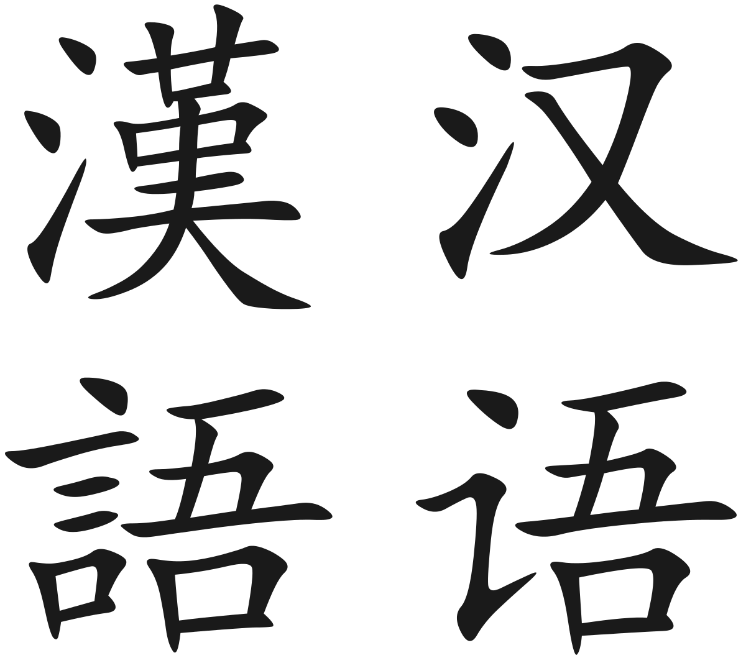 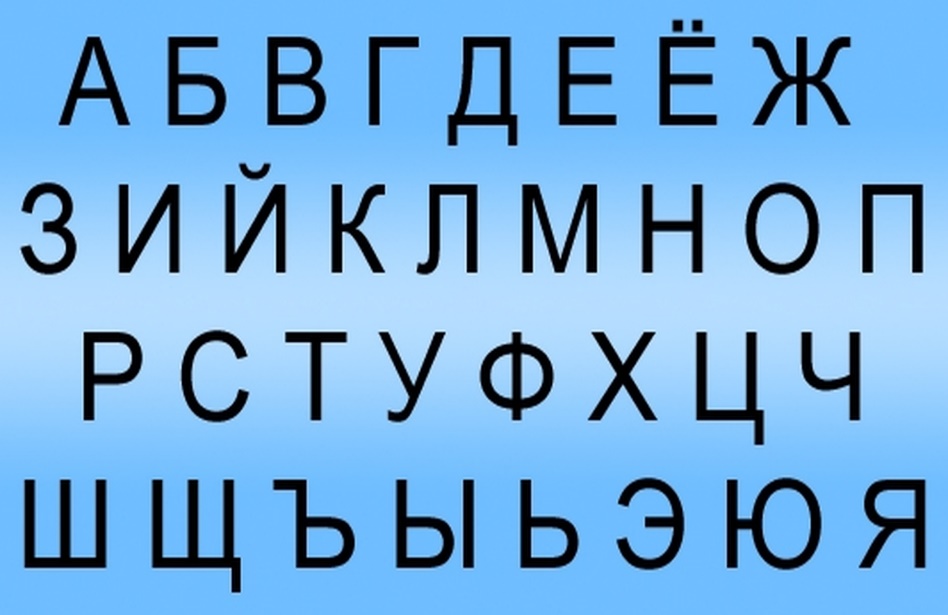 Yüksekokulumuz bünyesinde ileriki dönemlerde;
Mütercim Tercümanlık (Rusça)
Mütercim Tercümanlık (Çince)
gibi istihdam olanaklarının fazla olduğu bölümlerin kurulması.
Değerli vaktinizi ayırdığınız için
TEŞEKKÜRLER